Supply Chain
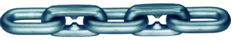 Stone Librande
Creative Director, EA/Maxis
Mini-Games
Divide up into tables of 6 people each.
Each group will make a simple card game.
Different groups will be making different games.
Details about each game will given at the table.
[Speaker Notes: Overview]
Card Themes
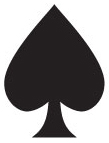 : Oil and other fuel sources.
: Diamonds and other precious gems.
: Metals and other structural materials.
: “Futurium” and other high-tech components.
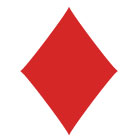 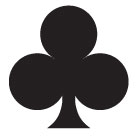 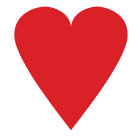 The numbers on the cards represent the quantity of that resource.
Ace of Clubs = 1 unit of metal, 4 of Hearts = 4 units of futurium, etc.
[Speaker Notes: Card Themes]
Tomorrow Morning
Meet back here tomorrow at 10:00.

Tomorrow we will join these mini-games together into one mega-game!
[Speaker Notes: Tomorrow]
Day 2
Regroup and continue playing yesterday's game

Remember, these are mini-games. 
You are making WarioWare type games, not Risk.

You have about 30 minutes to iterate on your design.
[Speaker Notes: Day 2 Overview]
Card Themes
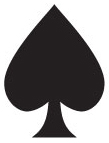 : Oil and other fuel sources.
: Diamonds and other precious gems.
: Metals and other structural materials.
: “Futurium” and other high-tech components.
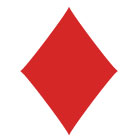 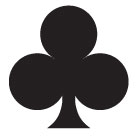 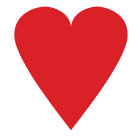 The numbers on the cards represent the quantity of that resource.
Ace of Clubs = 1 unit of metal, 4 of Hearts = 4 units of futurium, etc.
[Speaker Notes: Card Themes]
Traders
Nominate one person from each table to be a Trader.
Traders travel back and forth between Miners and Manufacturers. 
Buy from Miners at $1 per card point.
For example, the 5 of Clubs costs $5.
Auction your cards to Manufacturers for whatever you can get. 
If you were a Miner, you can only buy from your table.
If you were a Manufacturer, you can only sell to your table.
[Speaker Notes: Traders]
Play Session #1
Miners extract cards and sell them to Traders.
Traders buy cards from Miners and auction them to Manufacturers.
Manufacturers try to build goods and sell them at list price.
The game lasts 15 minutes.
The 3 players (1 Miner, 1 Trader, 1 Manufacturer) with the most money win!
[Speaker Notes: Play Session]
Regroup
Traders, return to your original groups.
What did you like? 
What went wrong?
Iterate based on play test results.
[Speaker Notes: Regroup]
Card Themes
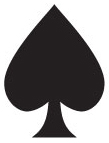 : Oil and other fuel sources.
: Diamonds and other precious gems.
: Metals and other structural materials.
: “Futurium” and other high-tech components.
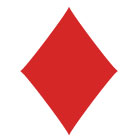 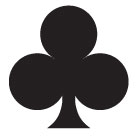 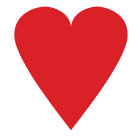 The numbers on the cards represent the quantity of that resource.
Ace of Clubs = 1 unit of metal, 4 of Hearts = 4 units of futurium, etc.
[Speaker Notes: Card Themes]
Play Session #2
Nominate a new Trader from each table.
Nominate someone as a “business liaison”.
One Miner from each table switches places with one Manufacturer from another table.
Play again for 15 minutes.
[Speaker Notes: Play Session #2]
Wrap Up
Does this type of “departmental design” seem familiar to any of you?
Big games need several teams of designers.
[Speaker Notes: Wrap Up]
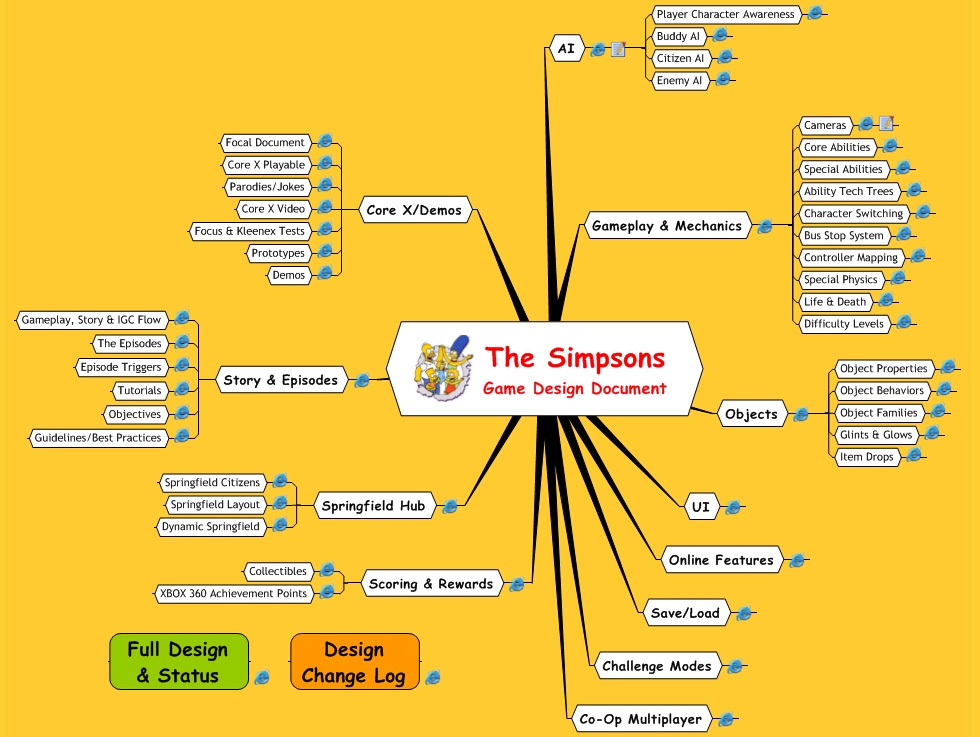 [Speaker Notes: Simpsons]
Wrap Up
Does this type of “departmental design” seem familiar to any of you?
Big games need several teams of designers.
How could we enhance communication to make Supply Chain easier to design?
[Speaker Notes: Wrap Up]